ДОБРО ПОЖАЛОВАТЬ!
МЫ ДВЕРИ В СКАЗКУ ОТКРЫВАЕМ, И В НАШУ ГРУППУ ПРИГЛАШАЕМ.
ЗДЕСЬ СОЛНЫШКО ВСЕГДА СИЯЕТ, НАМ НАСТРОЕНИЕ ПОДНИМАЕТ.
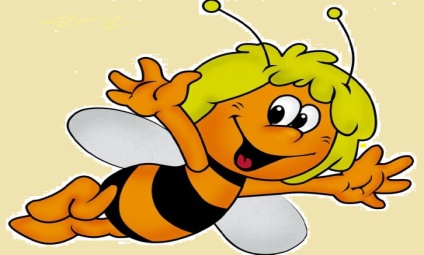 НАШ ДЕВИЗ:
МЫ ВЕСЬ ДЕНЬ ЖУЖЖИМ, ЖУЖЖИМ
И ВЕЗДЕ ПОСПЕТЬ ХОТИМ.
ПЕСНЮ СПЕТЬ И ПОПЛЯСАТЬ,
С ДРУГОМ В ИГРЫ ПОИГРАТЬ,
ЗАНИМАТЬСЯ, ОТДЫХАТЬ, ЗНАНЬЯ В «СОТЫ» СОБИРАТЬ.
группа № 5
МБДОУ «Детский сад№136»  
г. Иваново
НА ГРУППЕ РАБОТАЮТ:
Воспитатели:  Лизунова Ирина Владимировна
                         Крылова Галия Рустамовна
Младший воспитатель:  Павликова Светлана Николаевна
ТЕАТР НАЧИНАЕТСЯ С ВЕШАЛКИ, А ДЕТСКИЙ САД С ПРИЕМНОЙ.
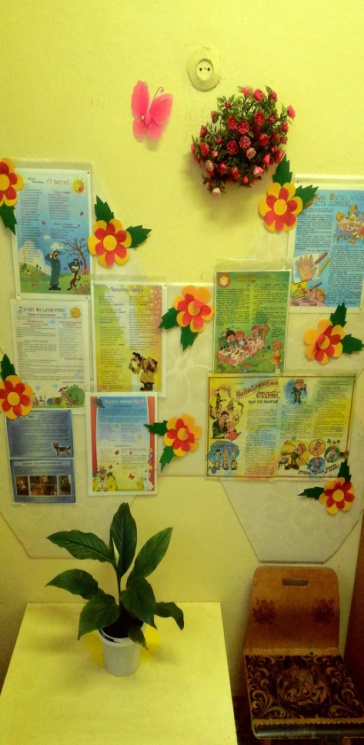 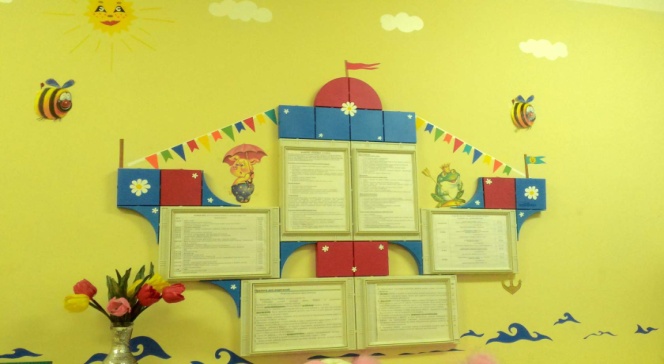 Каждый день ребят, посещающих нашу группу, начинается с раздевалки. Здесь мы переодеваемся, храним свои вещи и игрушки в личных шкафчиках. Родители могут спокойно подождать свое чадо на банкетках, отдохнуть после работы – читая полезную информацию на стендах или папках передвижках.  А еще здесь можно узнать вести с занятий, посмотреть наши рисунки и поделки.
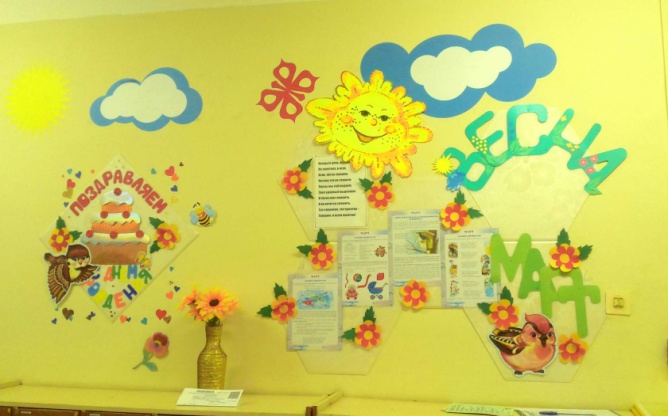 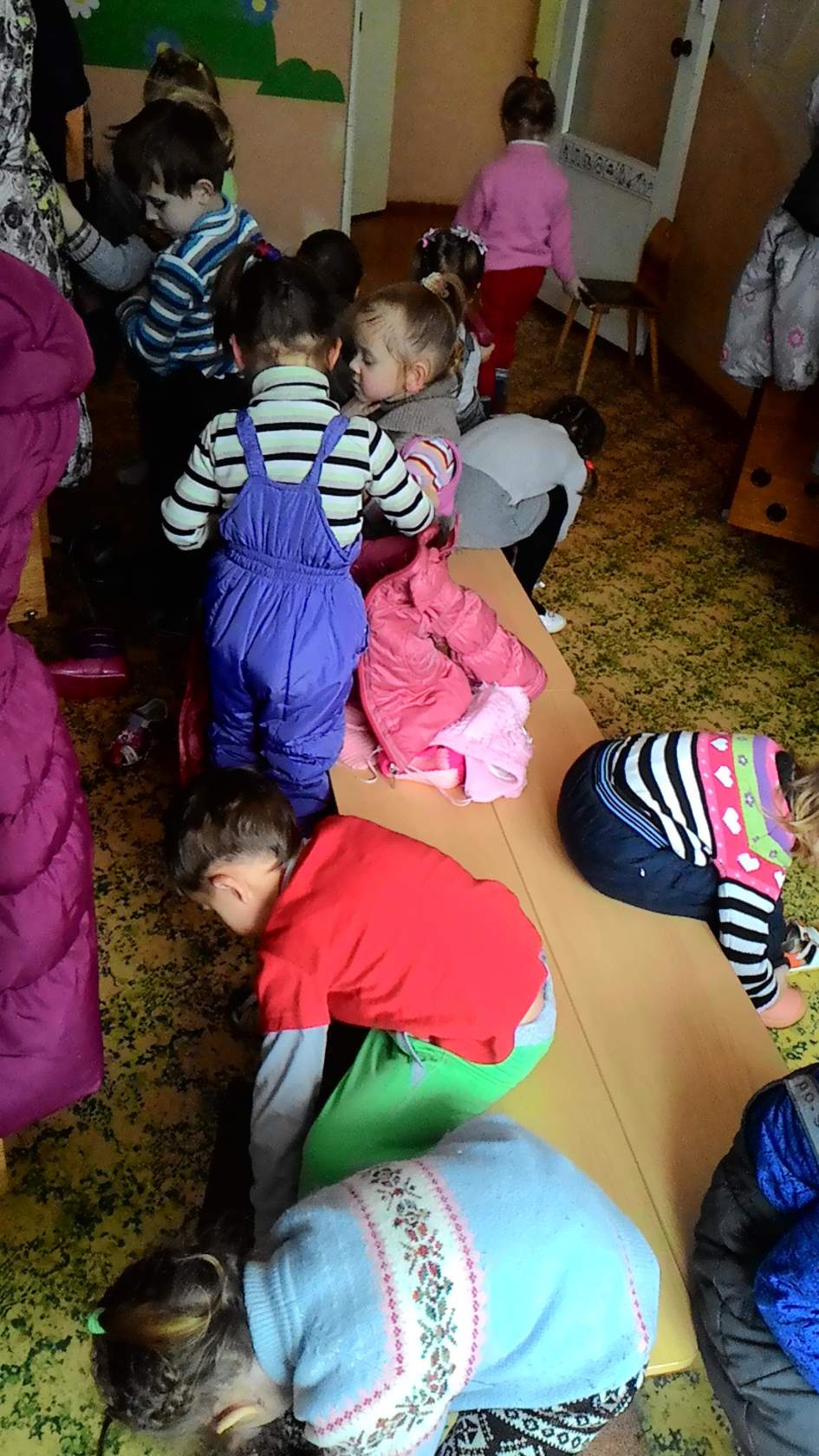 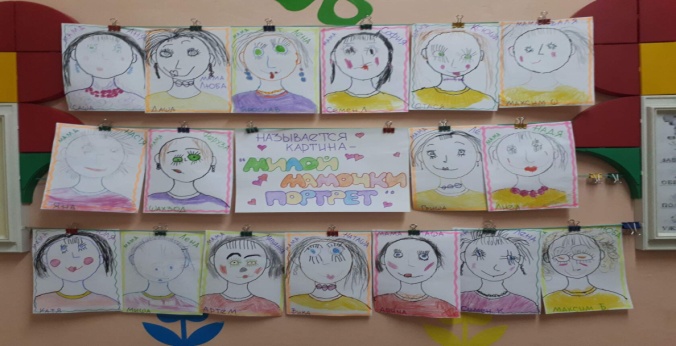 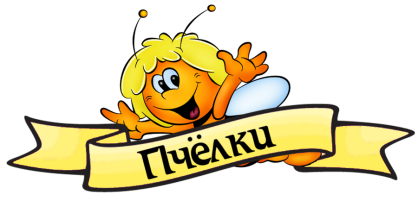 Внутри порядок – ни пылинки!
Залог здоровья – чистота.
На каждом шкафчике – картинка.
Не раздевалка – красота!
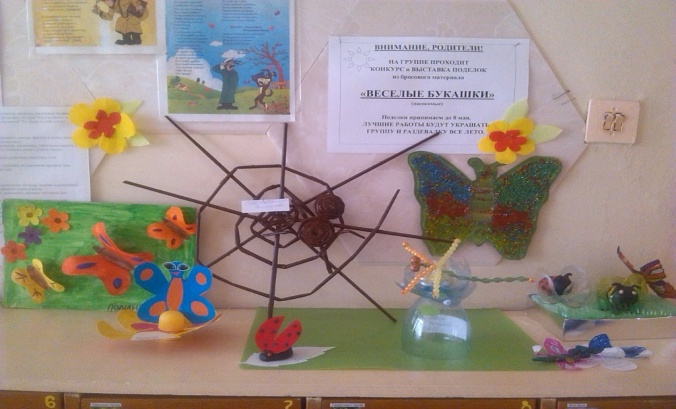 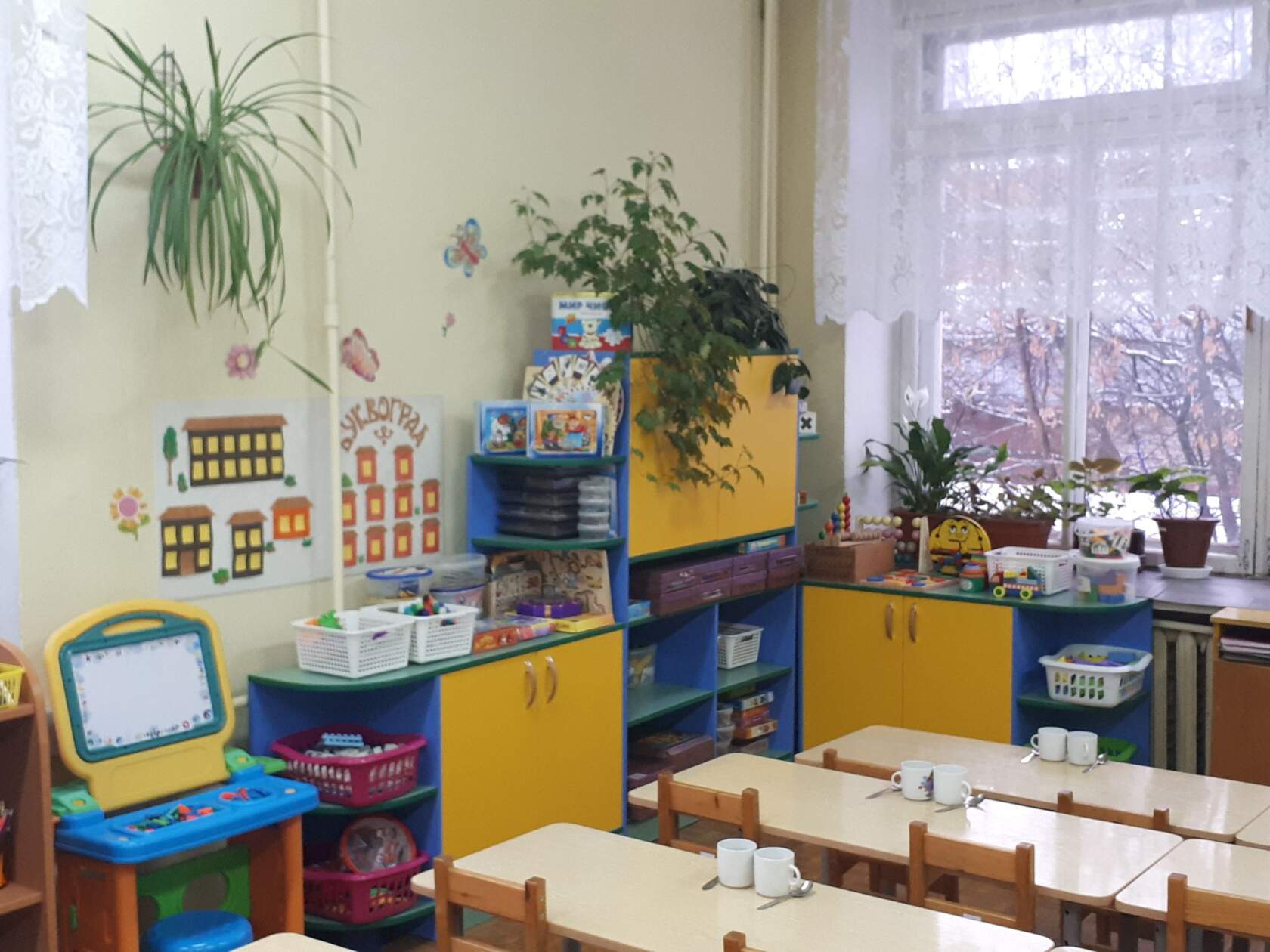 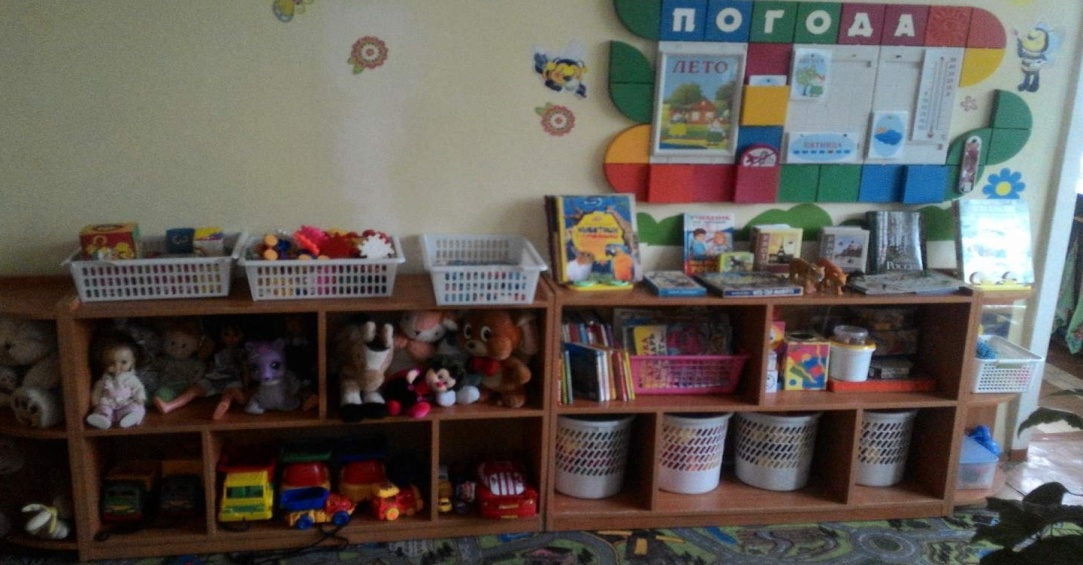 Развивающая предметно – пространственная среда в нашей группе создана таким образом, чтобы предоставить ребенку возможность самостоятельно делать выбор. Мы обозначили несколько основных центров, в каждом из которых содержится достаточное количество материалов для познания, исследования и игры.
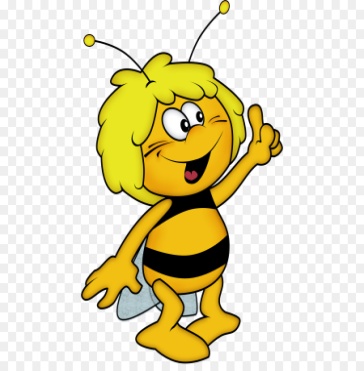 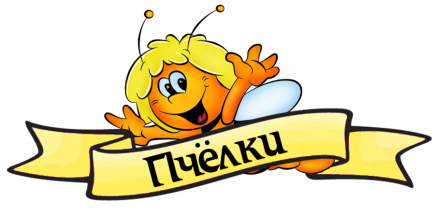 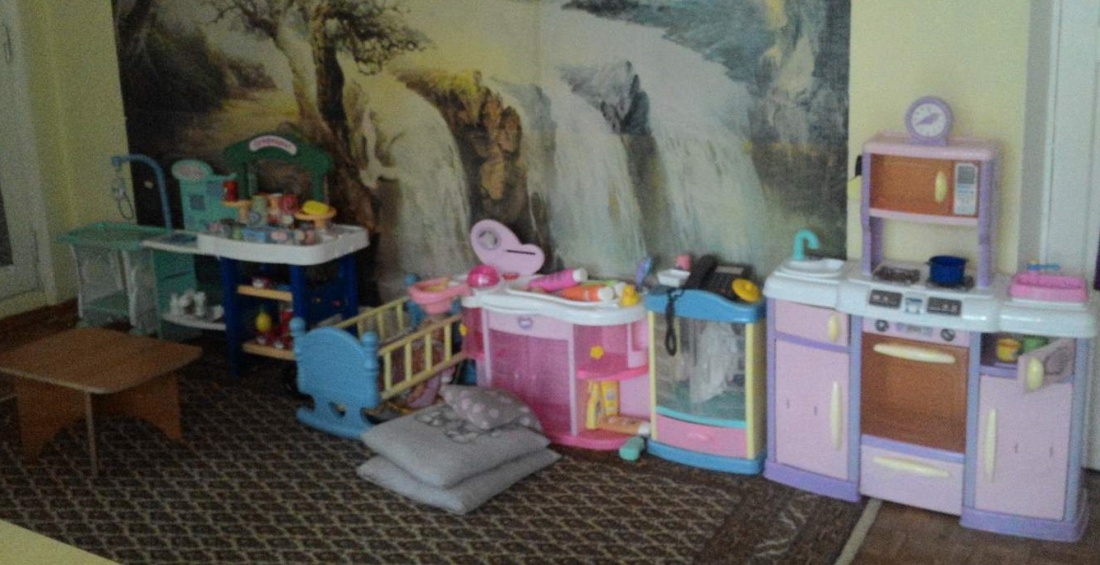 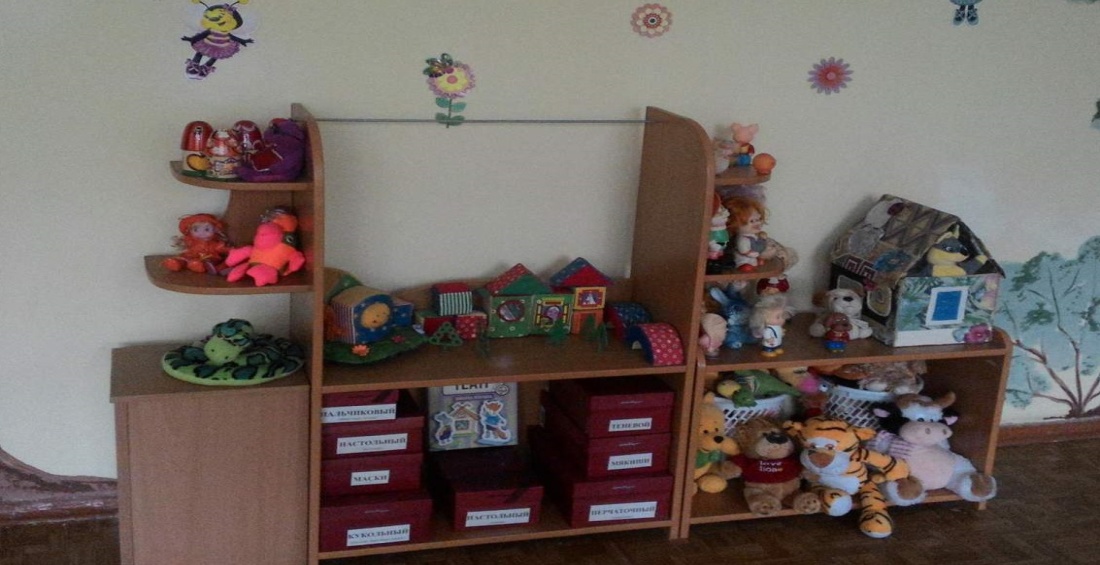 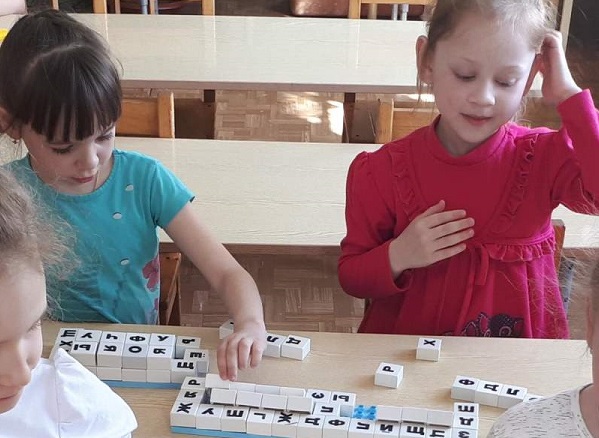 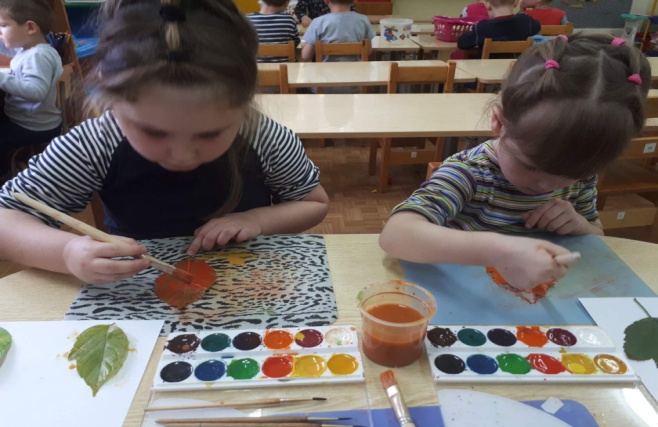 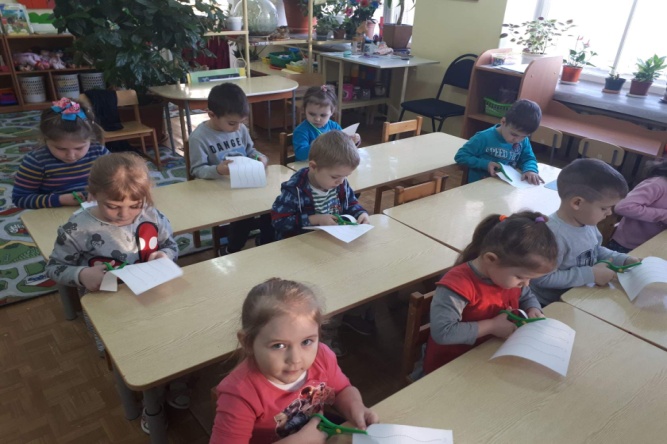 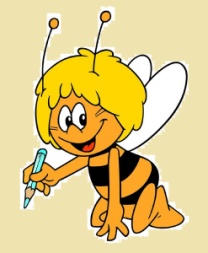 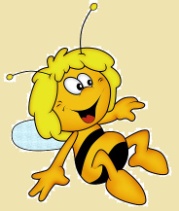 ПОЗНАВАТЕЛЬНОЕ РАЗВИТИЕ
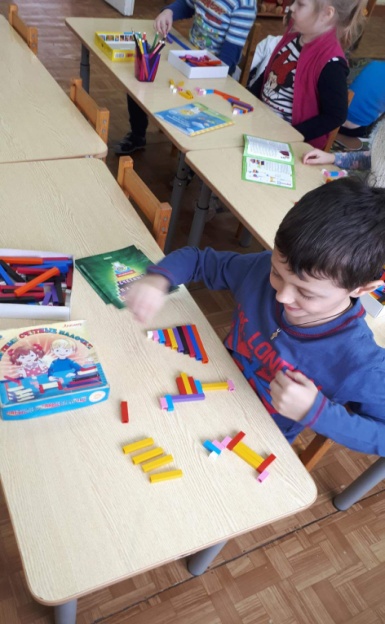 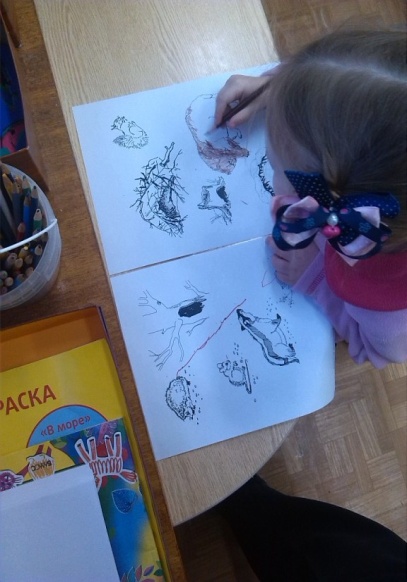 НАША
ОБРАЗОВАТЕЛЬНАЯ ДЕЯТЕЛЬНОСТЬ
РЕЧЕВОЕ РАЗВИТИЕ
ФИЗИЧЕСКОЕ РАЗВИТИЕ
ХУДОЖЕСТВЕННО- ЭСТЕТИЧЕСКОЕ РАЗВИТИЕ
СОЦИАЛЬНО-КОММУНИКАТИВНОЕ РАЗВИТИЕ
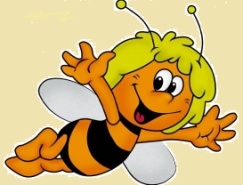 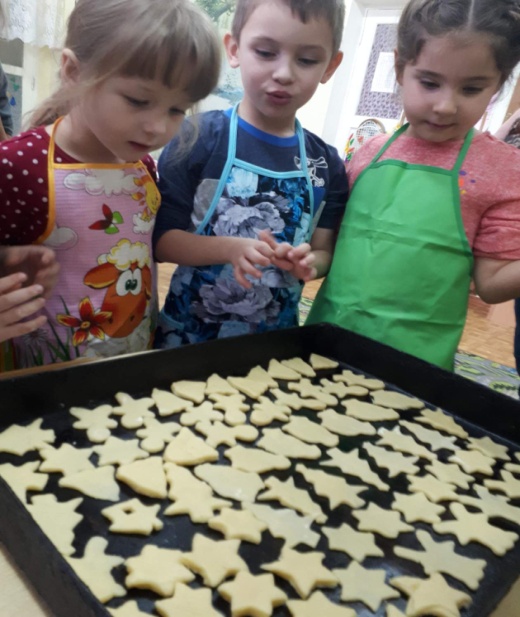 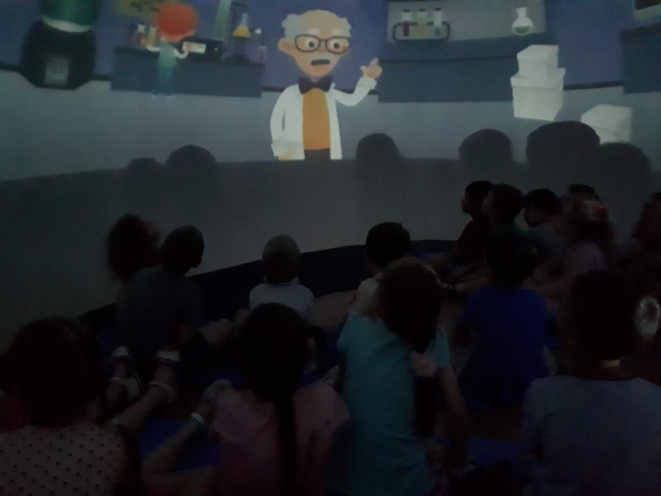 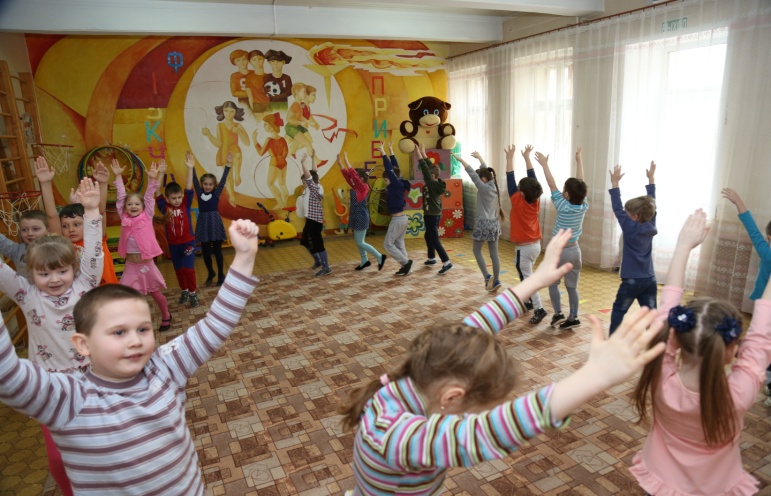 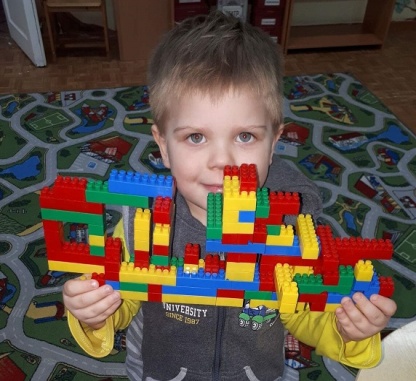 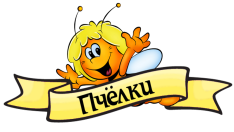 ЦЕНТР КОНСТРУИРОВАНИЯ
Содержание строительного уголка (конструкторы разного вида, кубики, крупный и мелкий строительный материал, схемы и чертежи построек) позволяет организовать конструктивную деятельность со всеми детьми, подгруппой и индивидуально, развернуть строительство на ковре либо на столе.
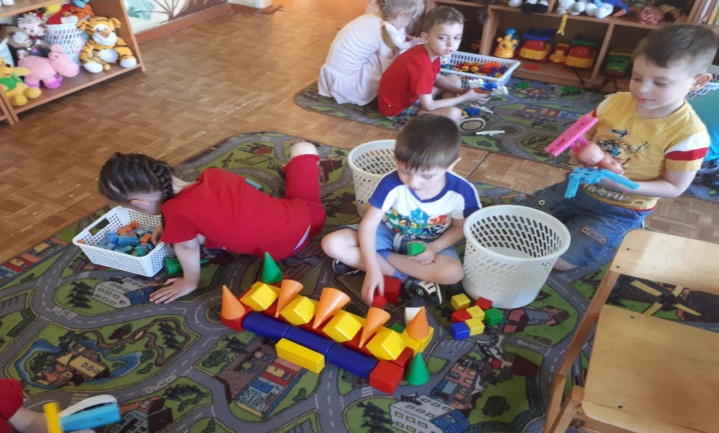 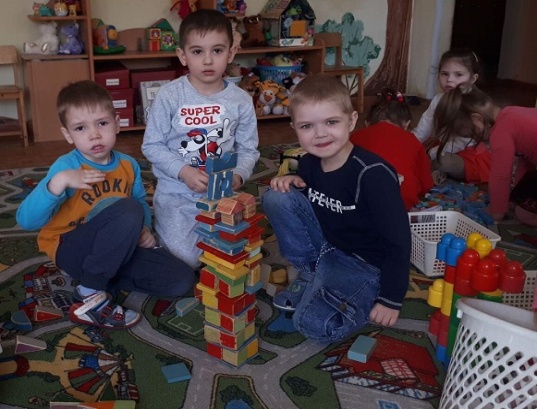 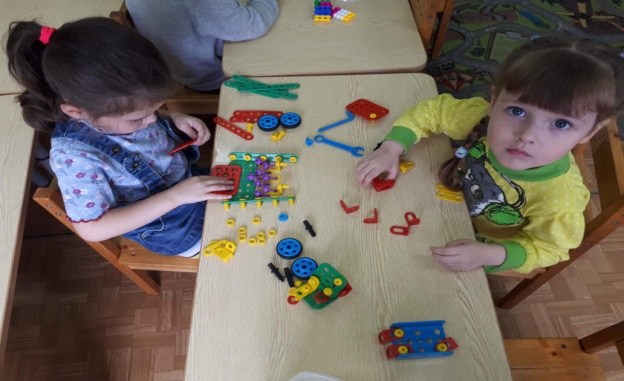 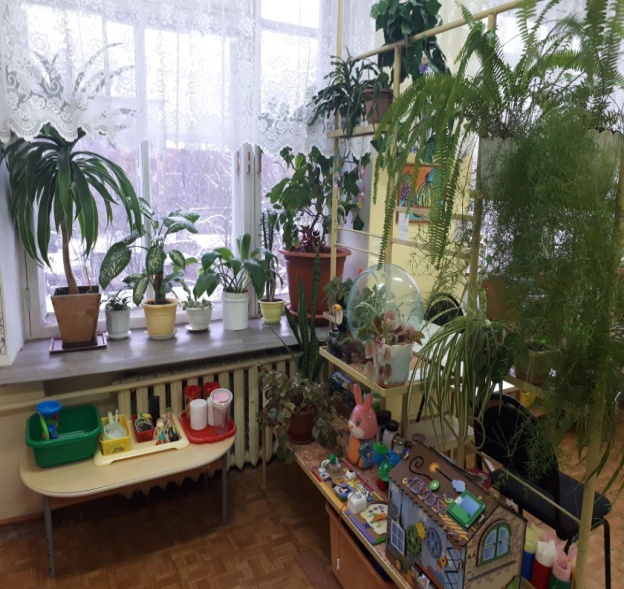 ЦЕНТР ПРИРОДЫ И ЭКСПЕРИМЕНТИРОВАНИЯ
Уголок природы является не только украшением группы, но и местом для саморазвития детей. Позволяет развивать наблюдательность, формировать трудовые навыки и умения. Нельзя забывать, что комнатные растения для детей это источник 
-красоты
-доброты
-хорошего настроения
-здоровья
-чистого воздуха
Экспериментируя, дети учатся 
 думать, пробовать, размышлять, 
анализировать и делать выводы.
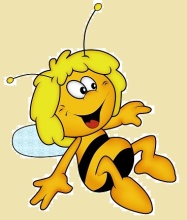 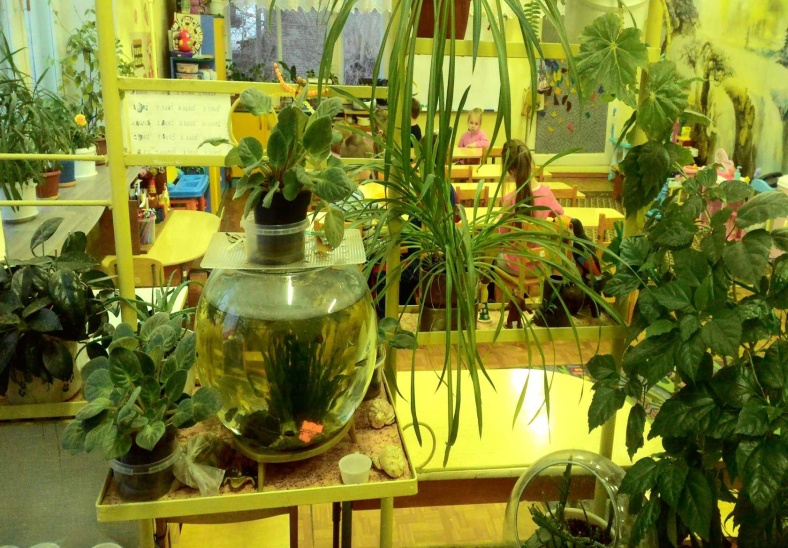 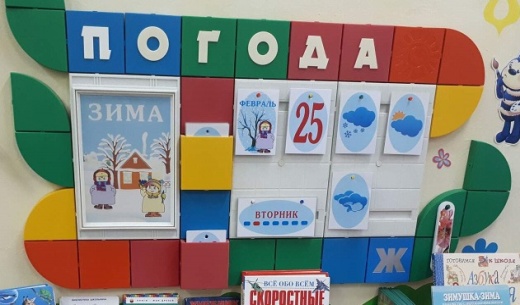 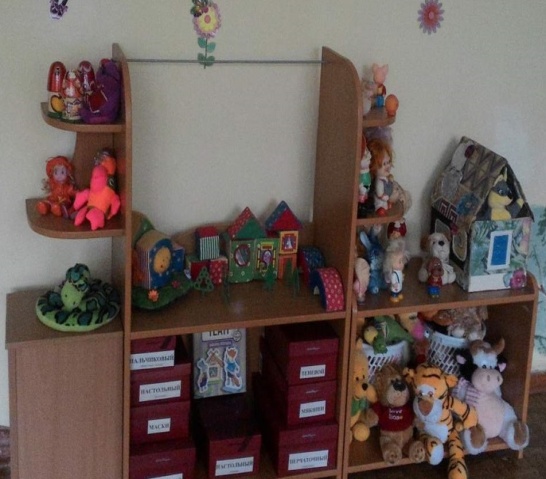 ТЕАТРАЛЬНЫЙ УГОЛОК
Театр – это самая настоящая игра, которая никогда не надоедает, потому что изменяется, усложняется и развивается вместе с детьми. Здесь располагаются различные виды театров: бибабо, настольный, пальчиковый, теневой, плоскостной; реквизиты для разыгрывания сценок и спектаклей, костюмы, маски и многое другое…
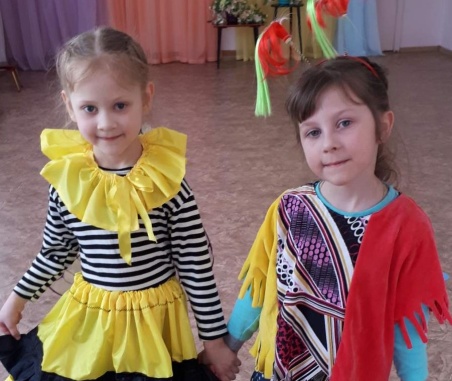 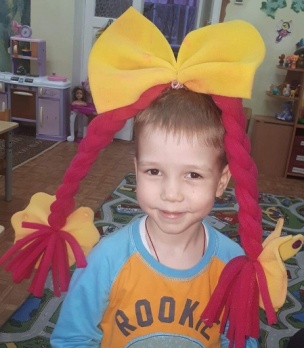 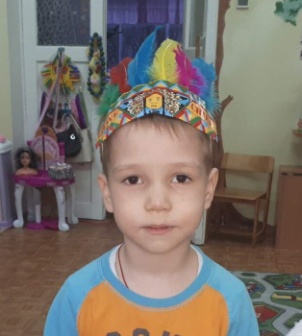 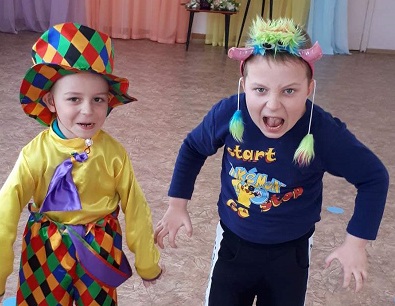 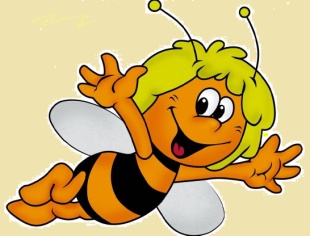 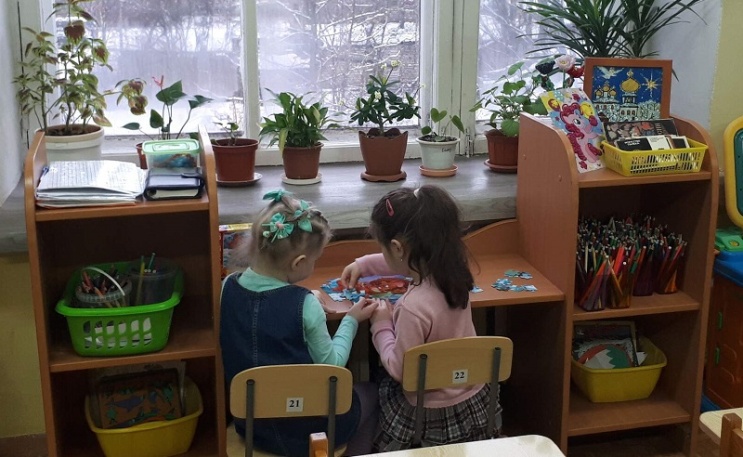 УГОЛОК  ТВОРЧЕСТВА
Вмещает широкий спектр изобразительных материалов для формирования творческого потенциала детей, развитие интереса к изодеятельности, формированию эстетического восприятия, художественно-творческих способностей и самостоятельности
КНИЖНЫЙ УГОЛОК
Детская литература  способствует развитию эстетического сознания ребенка, формированию его мировоззрения, развитию чувств, речи, интеллекта, определяет положительное отношение к миру.
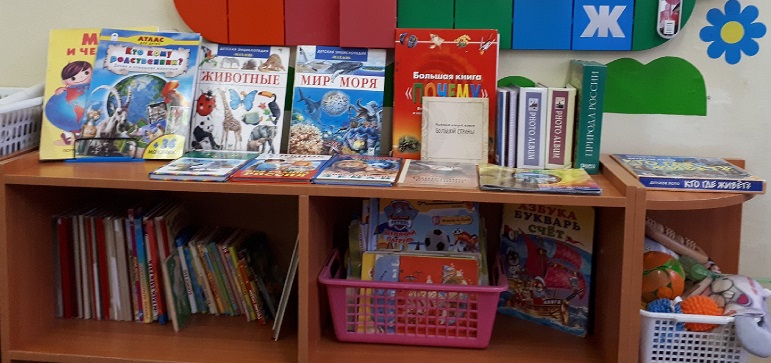 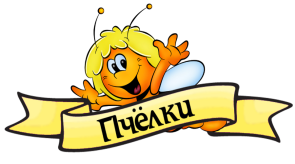 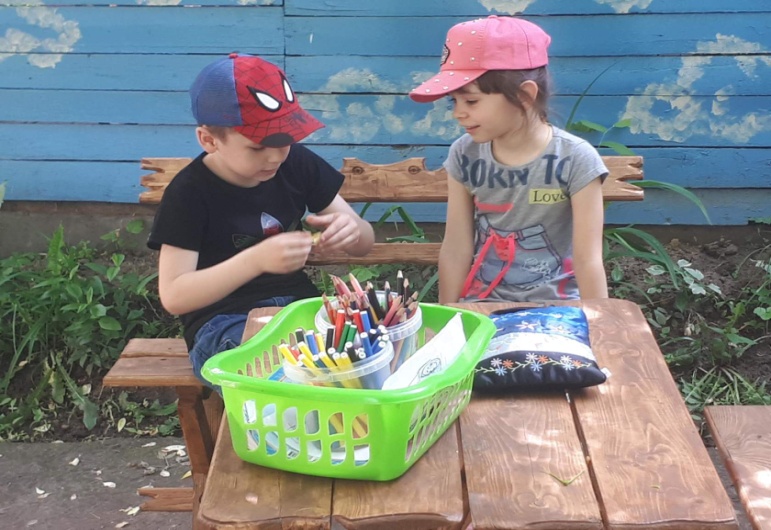 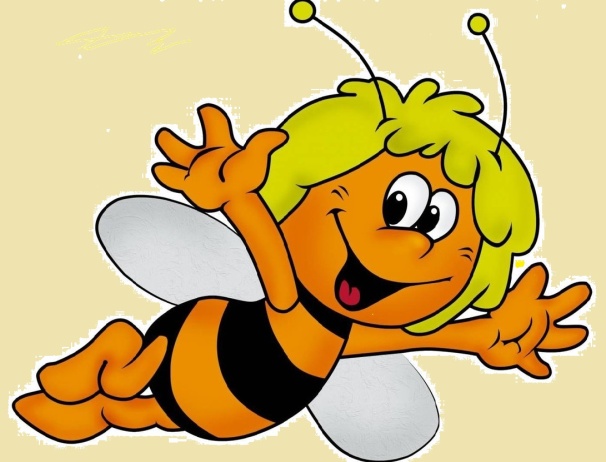 ЧТОБ ЗДОРОВЫМ, КРЕПКИМ СТАТЬ,БОЛЬШЕ НАДО НАМ ГУЛЯТЬ!
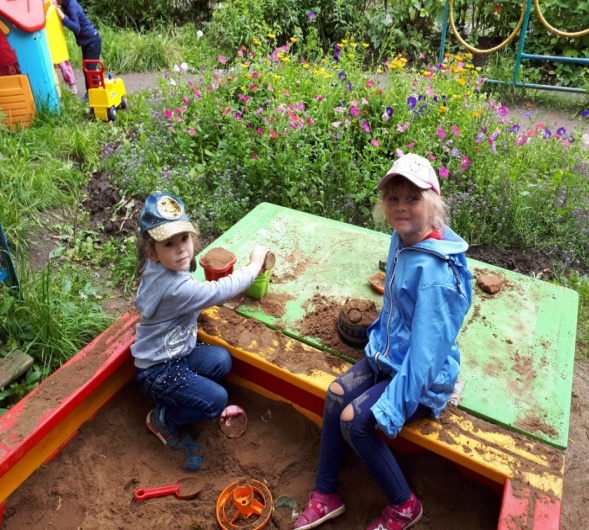 Для здоровья нужен спорт,
Чтоб болезням дать отпор.
Нужно спортом заниматься
И здоровым оставаться.
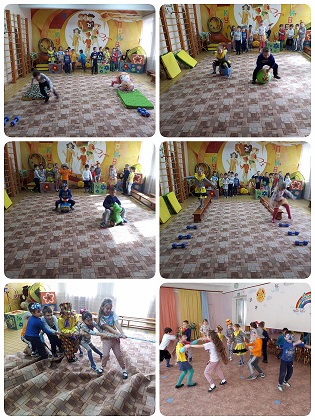 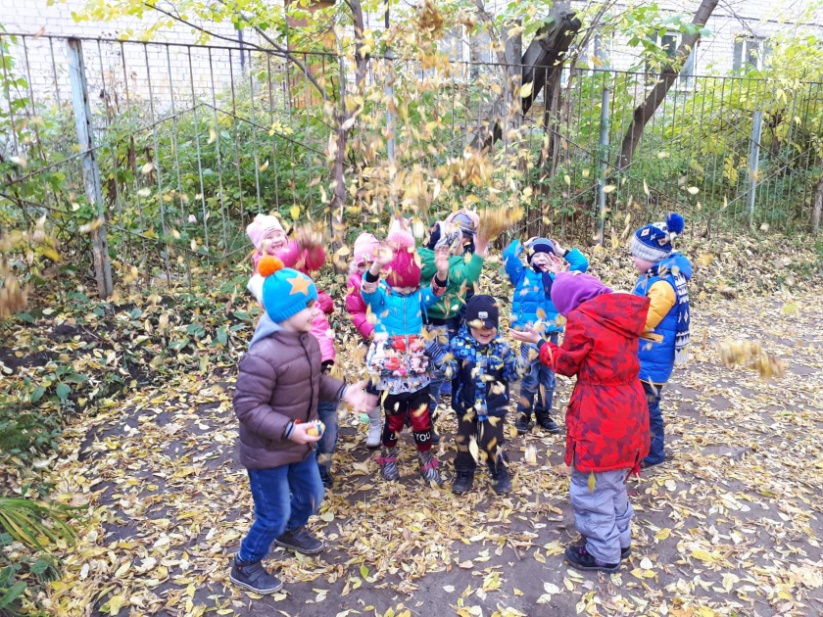 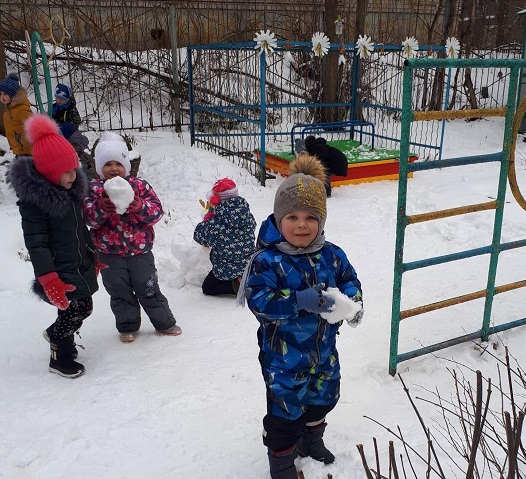 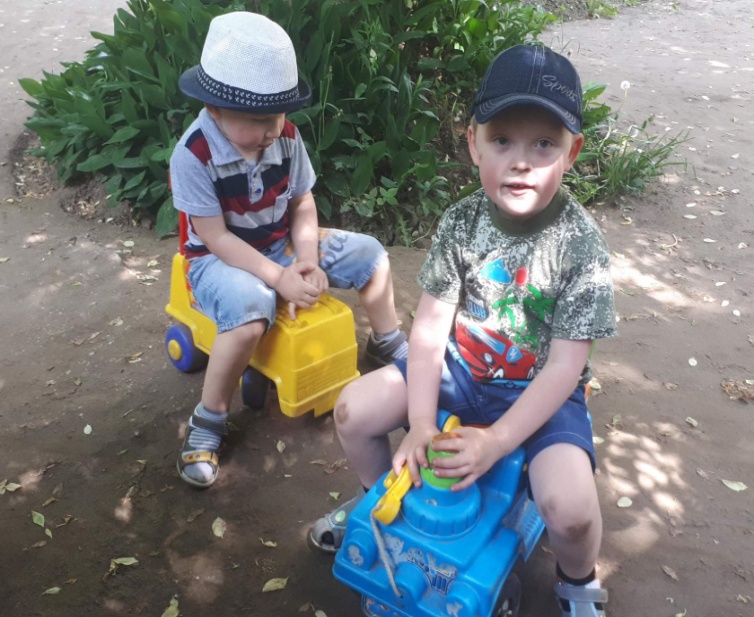 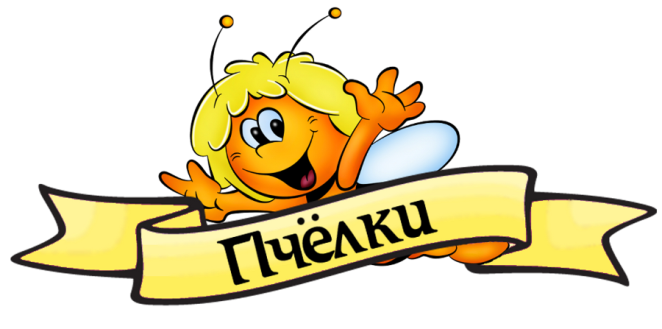 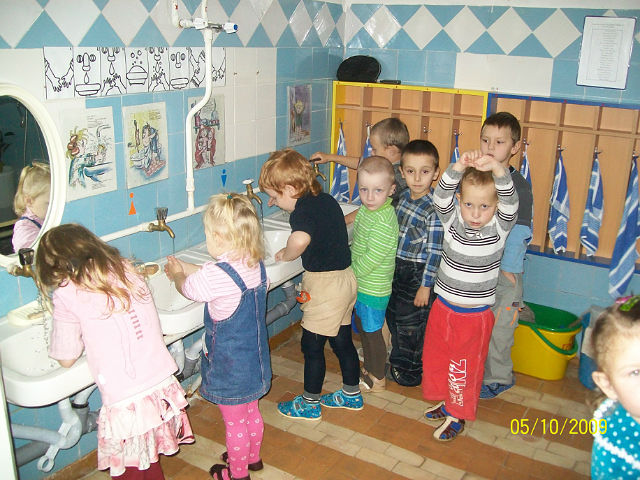 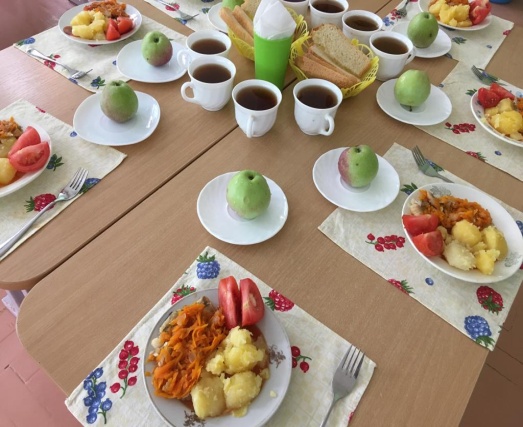 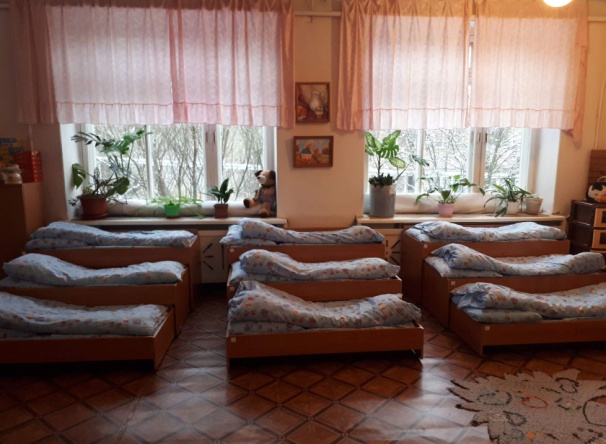 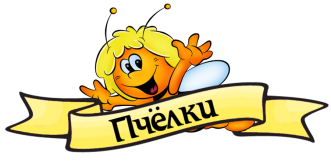 Руки мы помоем дружно.Это важно, это нужно.Только с чистыми рукамиМы за стол садимся сами.
Ложкой-вилкой не грохочем,Не играем, не хохочем,Мы на стульчике сидим,Молча весело едим.
Мы ногами не болтаем,И ворон мы не считаем,Не глядим по сторонам,Ведь обедать надо нам!
Тихо днем. Детки спят 
Сном загадочным и сладким... Только носики сопятВ тёплых маленьких кроватках.Этот детский мирный сонПотревожить не позволюИ на цыпочках, тайкомОдеялком их укрою.
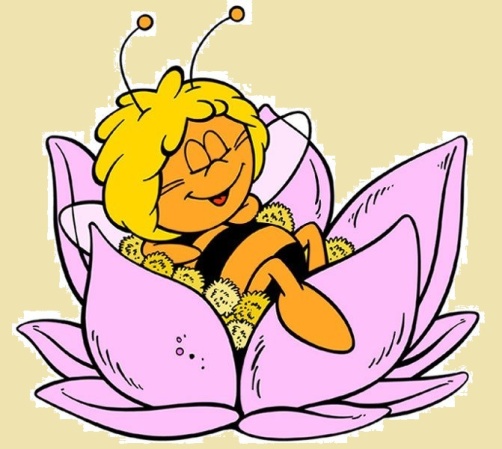 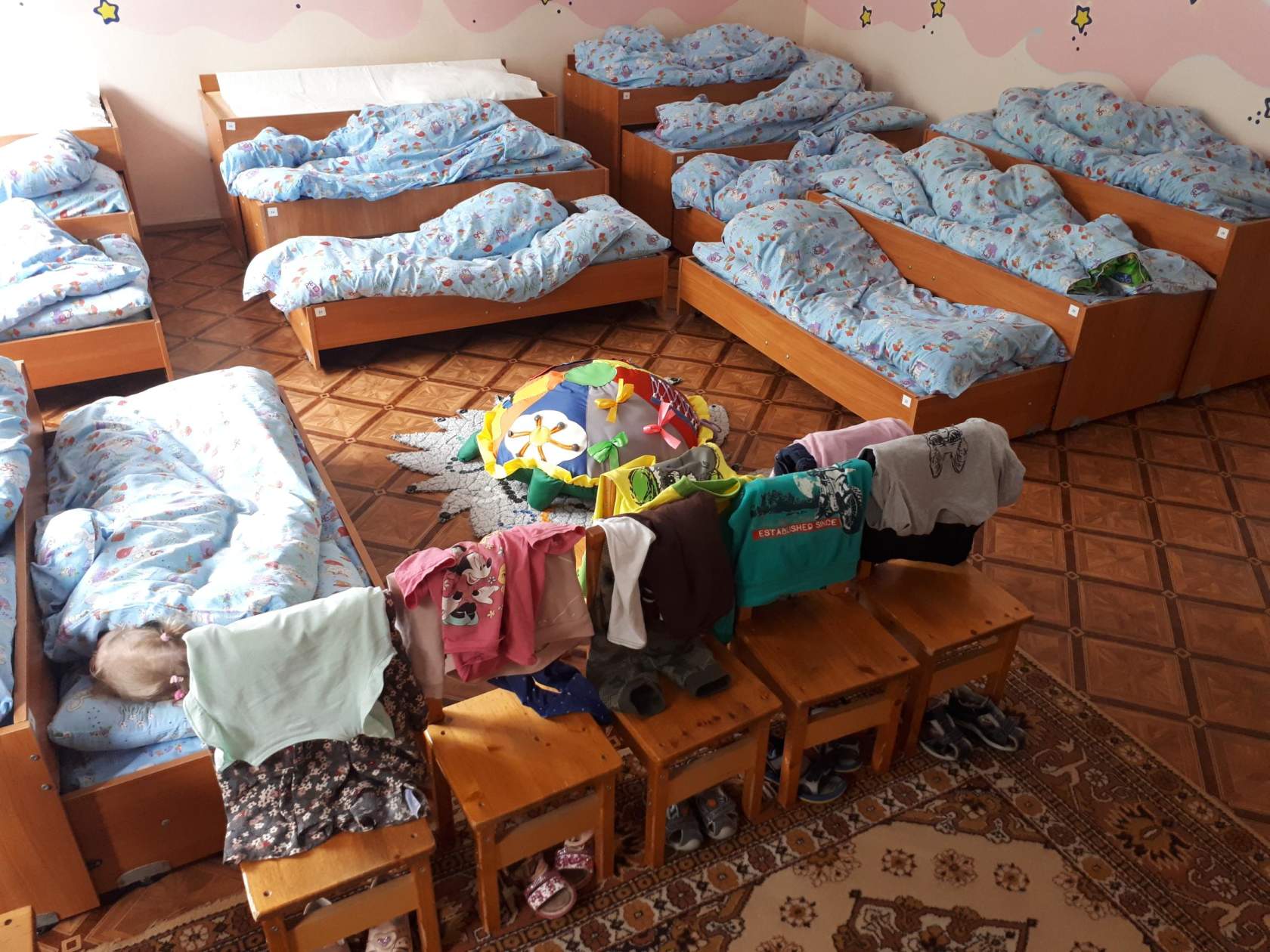 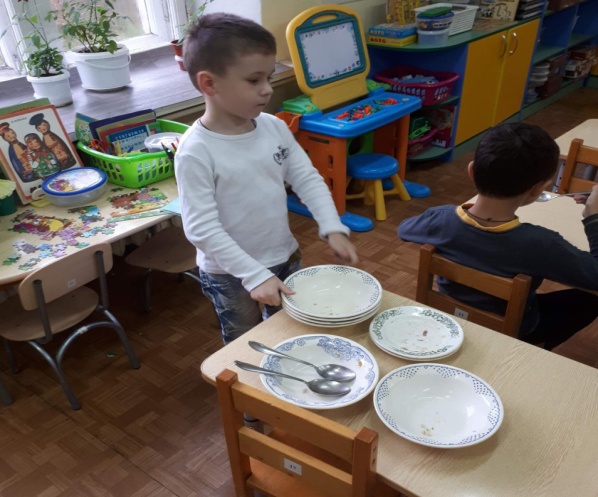 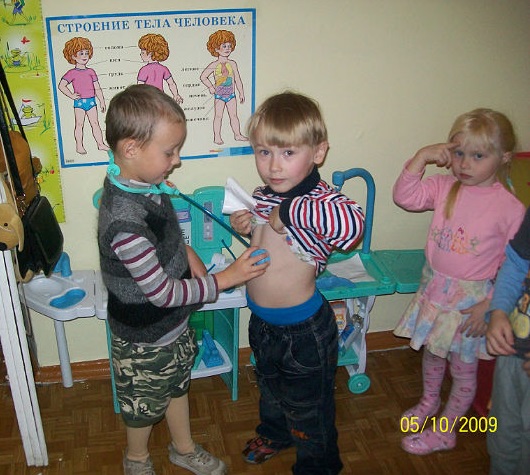 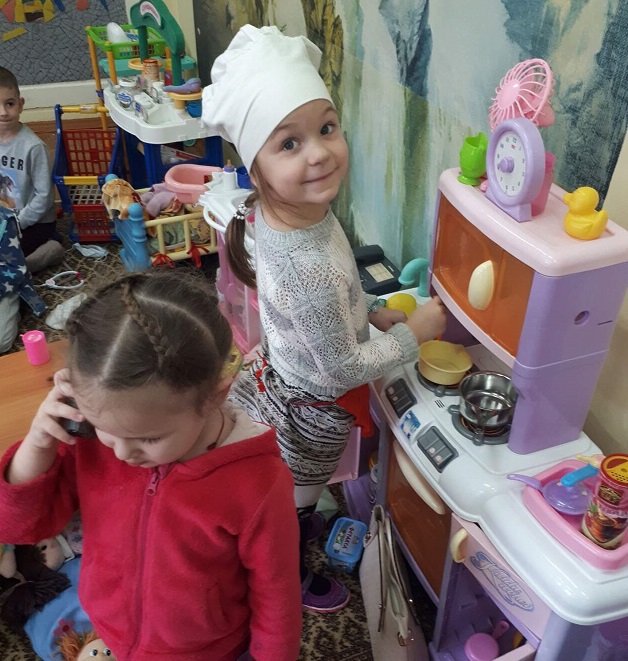 Дети в садике живут, 
Здесь играют и поют.
Детский сад – второй наш дом,
Как тепло, уютно в нем!
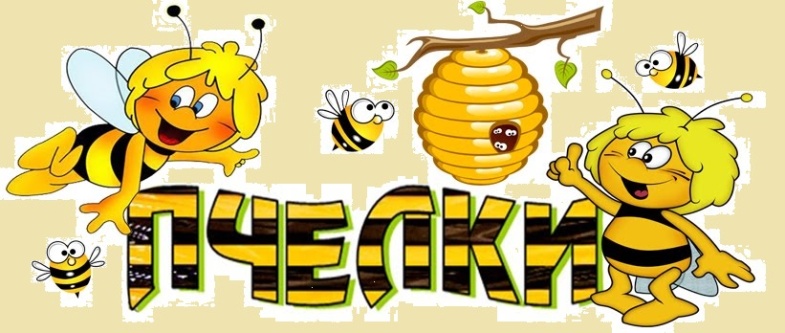 Ведущая деятельность в дошкольном возрасте - Игра. 
Она оказывает значительное влияние на развитие ребенка. В игре дети учатся полноценному общению друг с другом. Играя, ребенок действует самостоятельно, свободно выражая свои желания, представления, чувства.
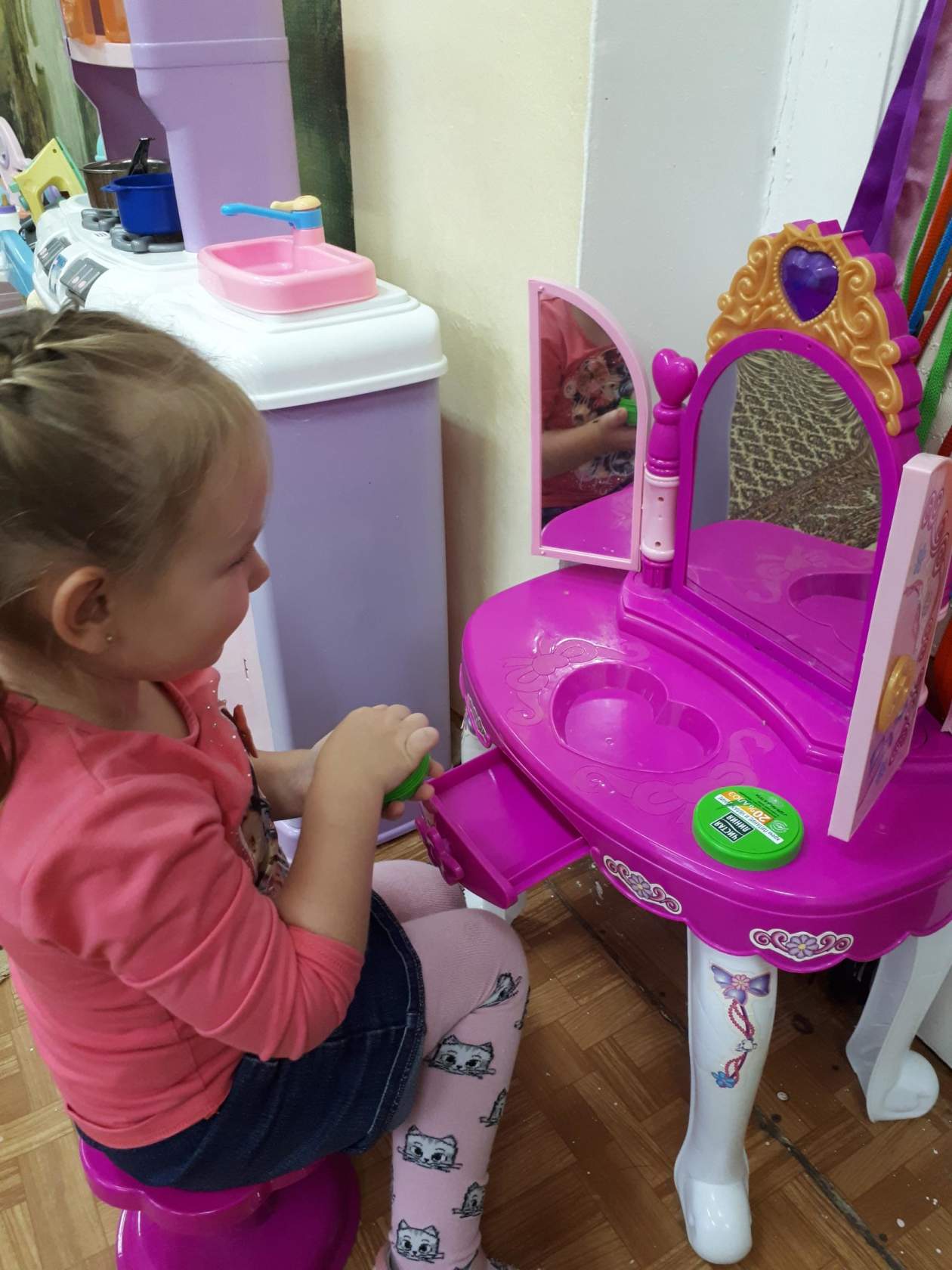 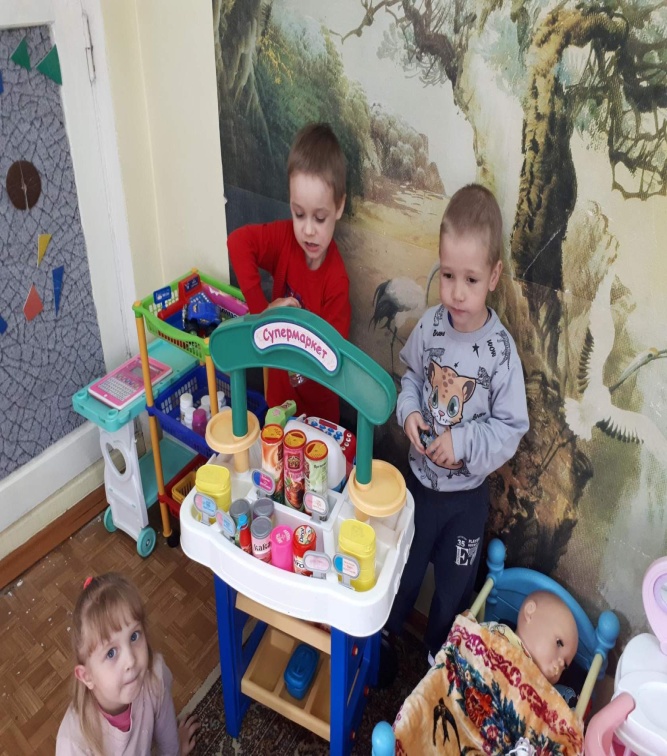 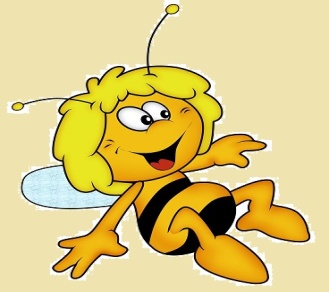 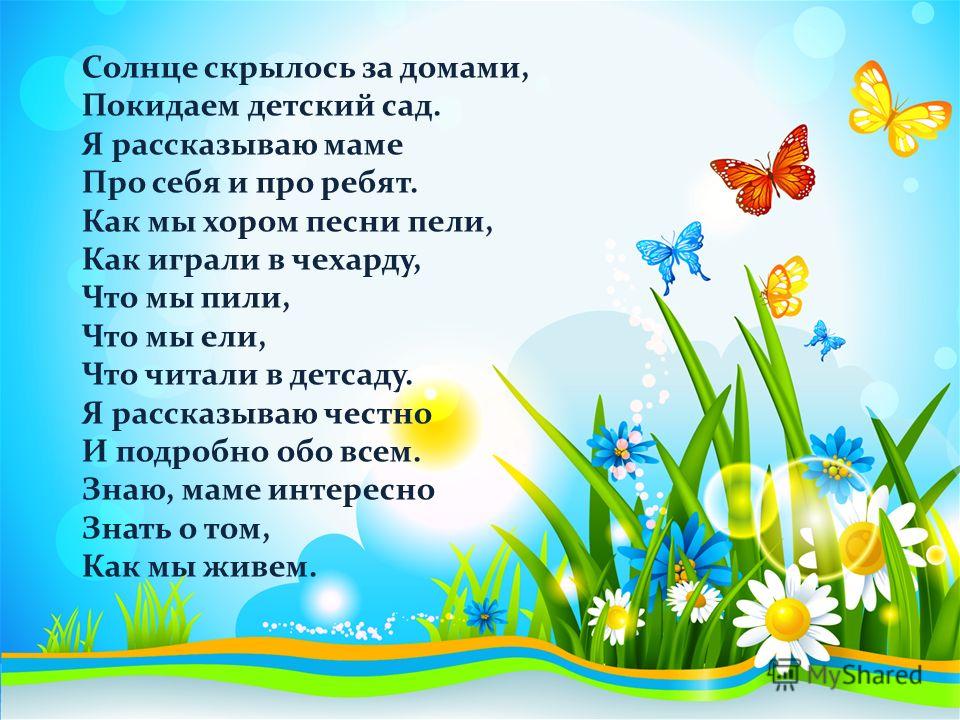 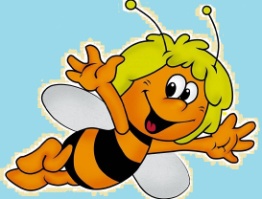 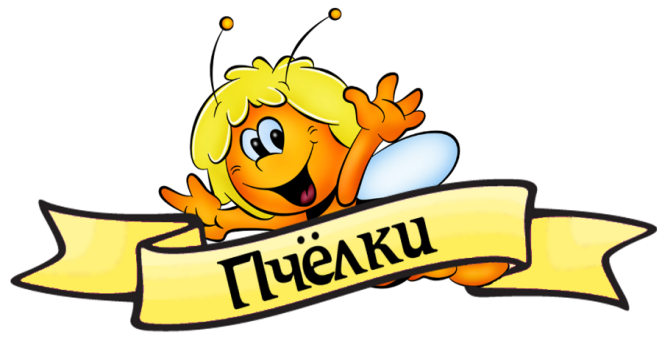 Презентацию  подготовила  Лизунова И.В.